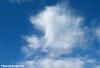 WEATHER

AIR MASSES

And

FRONTS
OBJECTIVES
Explain how an air mass forms.

List the four main types of air masses.

Describe how air masses affect the weather over North America.

Compare the characteristics weather patterns of cold fronts with those of warm fronts.

Describe how a midlatitude cyclone forms.

Describe the development of hurricanes, thunderstorms and tornadoes.
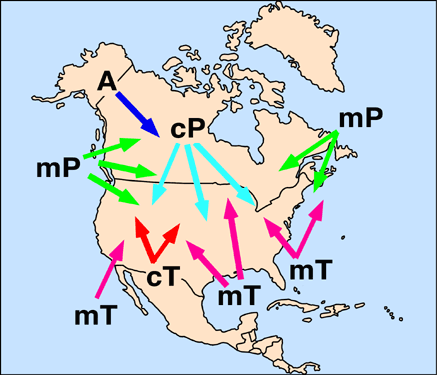 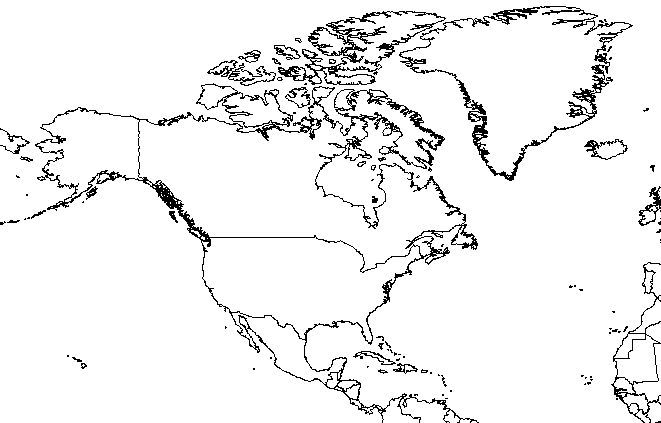 Continental Polar
cP
c = Continental
A continental air mass forms over land and is dry.
P = Polar 
A polar air mass is cold
Maritime Polar
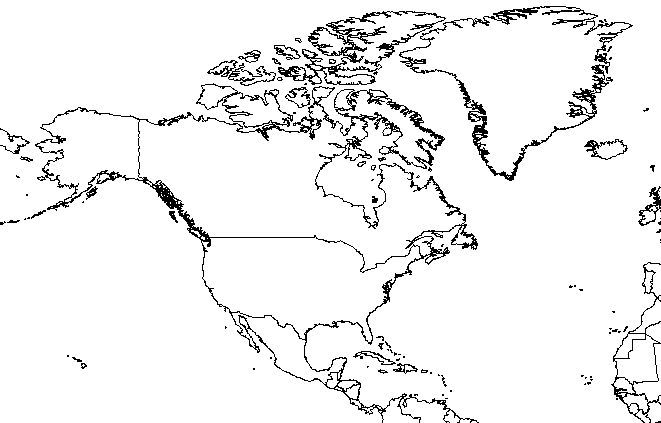 m = maritime
A maritime air mass forms over water
mP
mP
Maritime Polar Atlantic
Maritime polar pacific
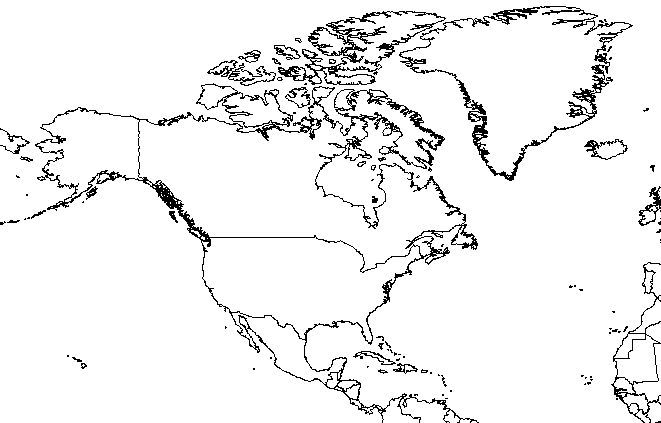 Continental Tropical
T = tropical means that the air is warm.
Warm dry air
cT
Maritime Tropical
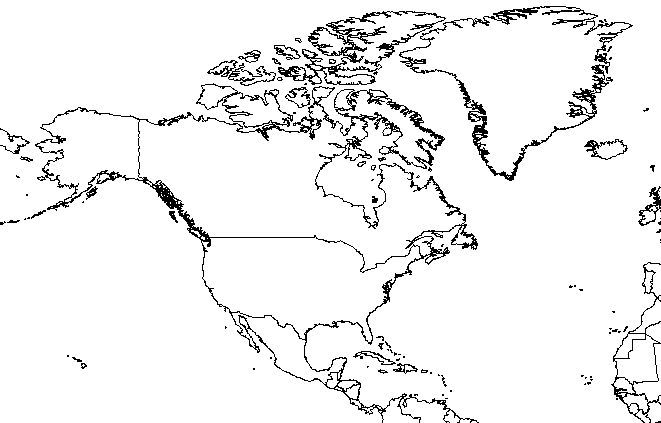 Maritime tropical pacific
Warm moist air
Maritime tropical atlantic
mT
mT
cP air masses bring cold dry air out of Canada.  

mP air masses bring moist cold air from north atlantic and north pacific oceans.  In winter bring snow and rain.  In the summer cool, foggy weather.

cT air masses bring hot and dry weather to the southwestern U.S.

mT air masses bring large amounts of moisture.  In the summer the atlantic air mass can bring thunderstorms and hurricanes.  The Pacific air masses does not reach the coast in the summer, but in the winter bring moderate precipitation to the southwest.
A front marks the boundary between two air masses.  Fronts are named according to which air mass is doing the pushing.
There are 4 basic types of fronts
Cold Front – this occurs when a cold air mass overtakes a warm air mass.  The cold air will push the warm air up and over the cold air.  If this happens quickly, violent storms can occur such as thunderstorms and tornadoes.
Warm Front – this occurs when warm air slowly overtakes a cold air mass and gently moves over top.  This will produce a precipitation over a large area and may sometimes produce violent storms.
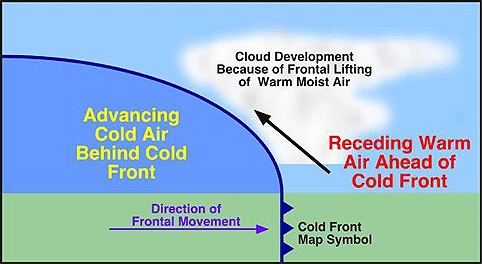 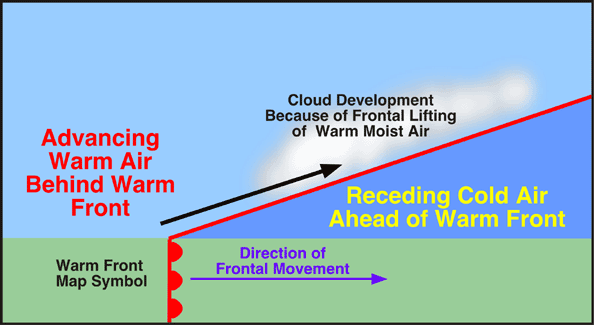 Occluded front – this occurs in the same way as a cold front except the cold air mass completely lifts the warm air mass off the ground and meets a second cold air mass.
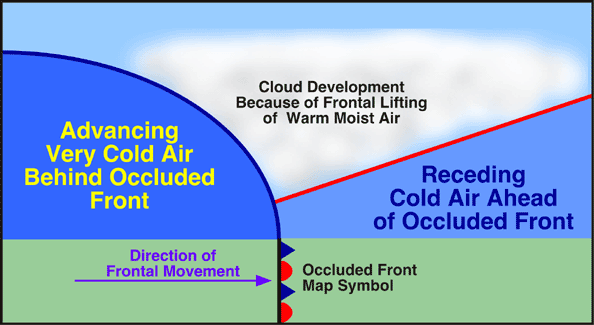 Stationary front – this occurs when a cold air mass and a warm air mass meet head on and neither can push the other out of the way.  The weather is usually similar to a warm front.
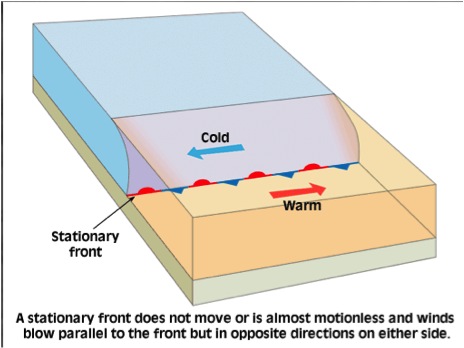 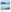 Air in the northern hemisphere moves either counterclockwise, a cyclone, or clockwise, an anticyclone.
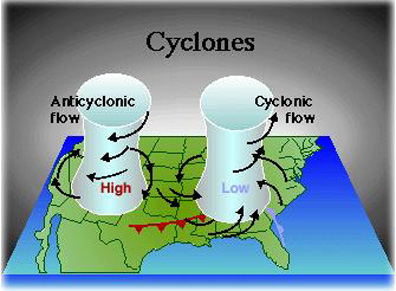 A midlatitude cyclone is a low pressure region where air moves clockwise and inward into the low pressure.   Air at the center is warm and rising.
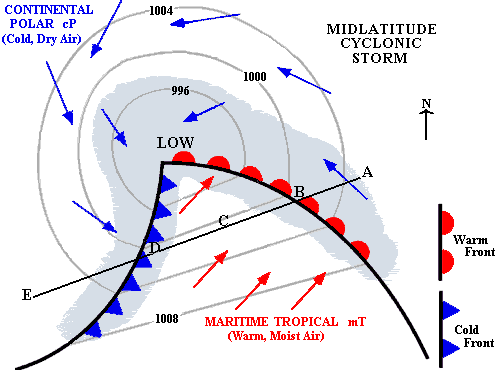 A hurricane is a cyclone.  Air is rushing into the center where it rises.
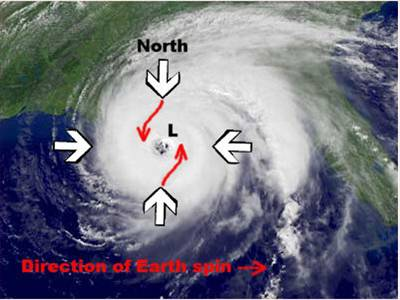 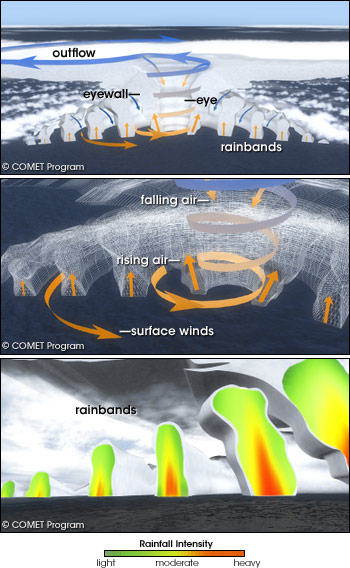 Air rises at the eye and is replaced by air rushing in from the sides.
Air sinks in the eyes center creating clear sky and quiet conditions
Rain bands form where warm moist air rises inside the storm.  Latent heat released by the condensing air fuels the storm.
Thunderstorm - Supercell
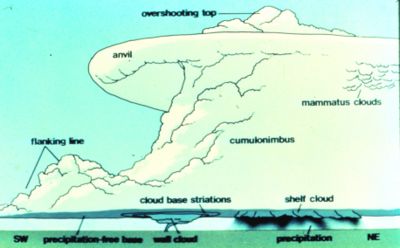 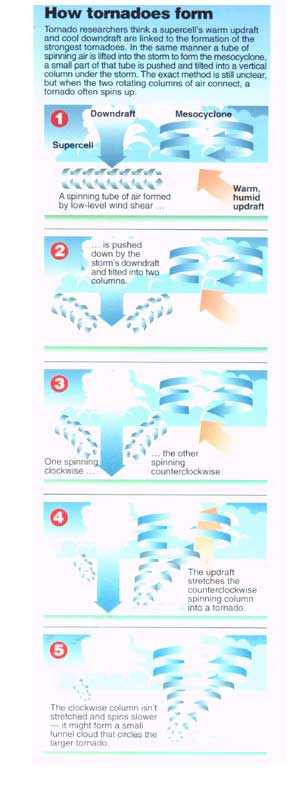 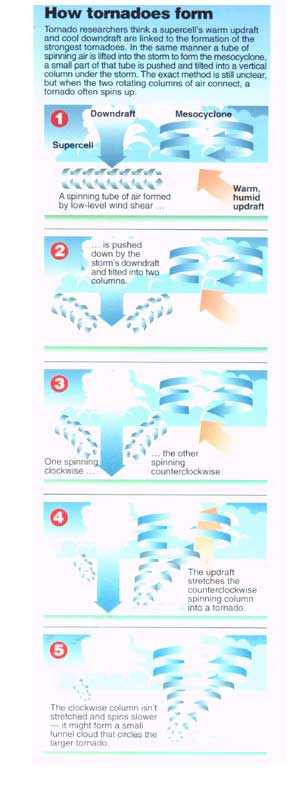 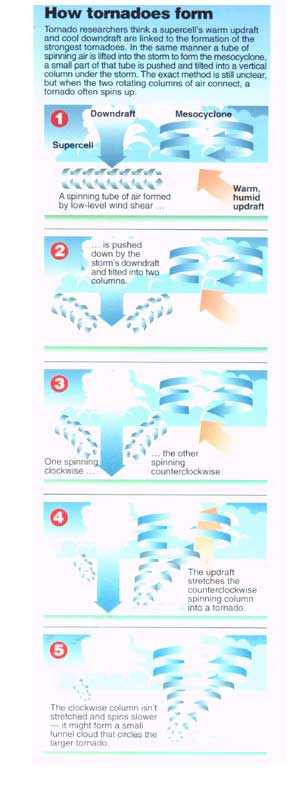